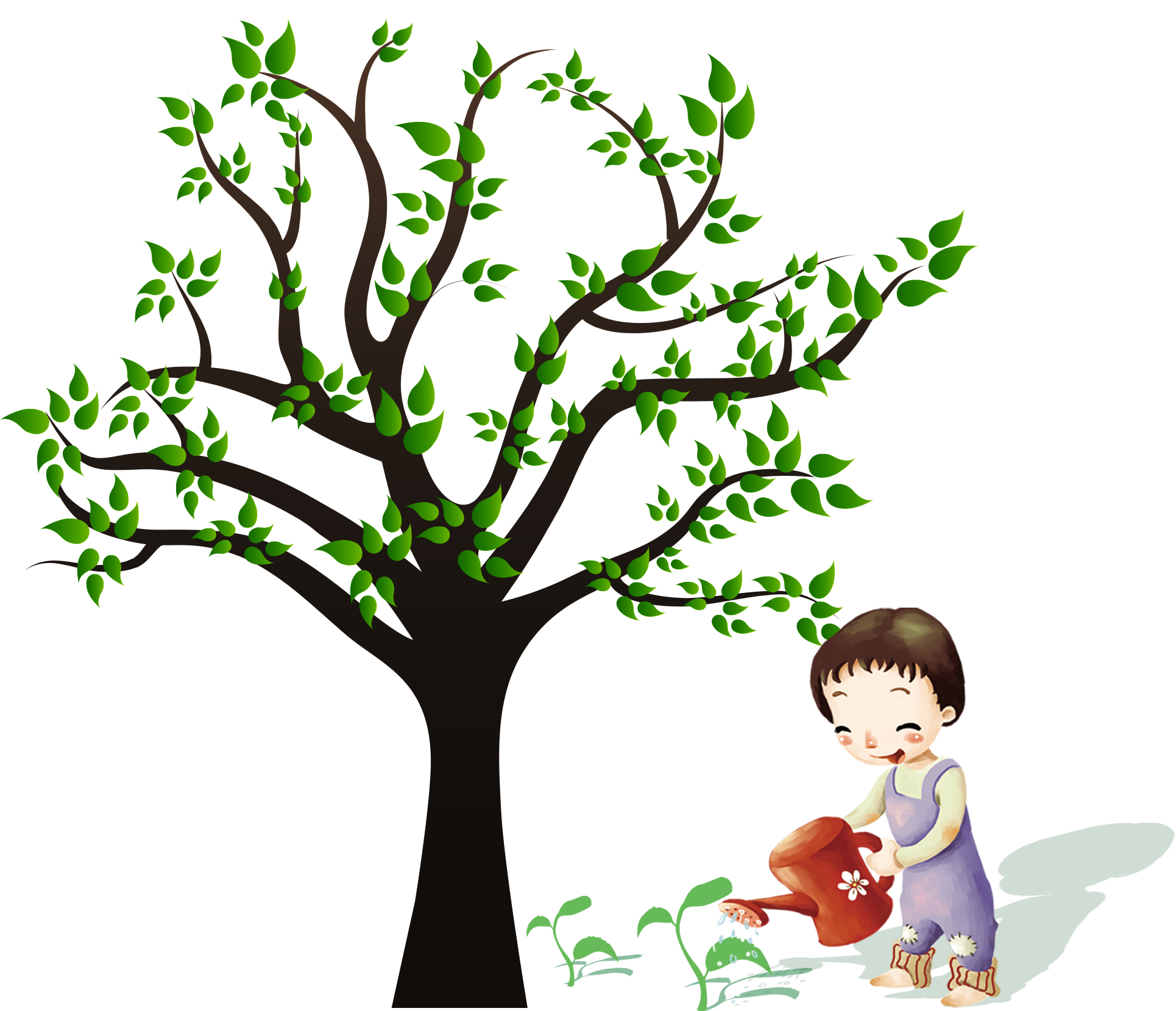 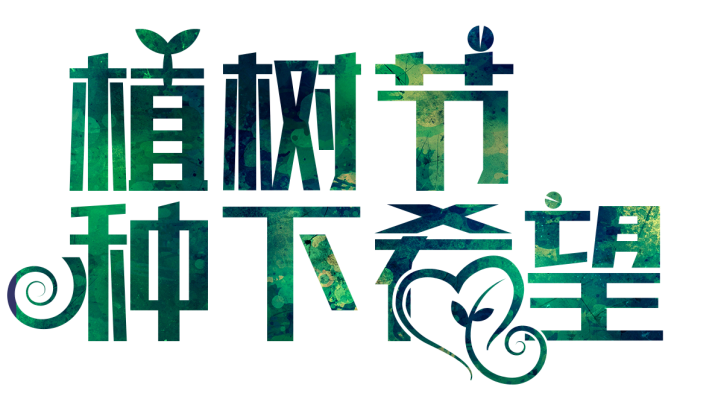 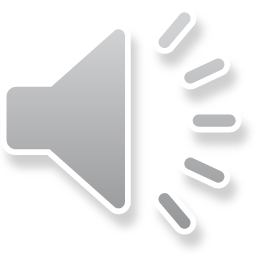 植树节保护环境类通用PPT模板
3月12日
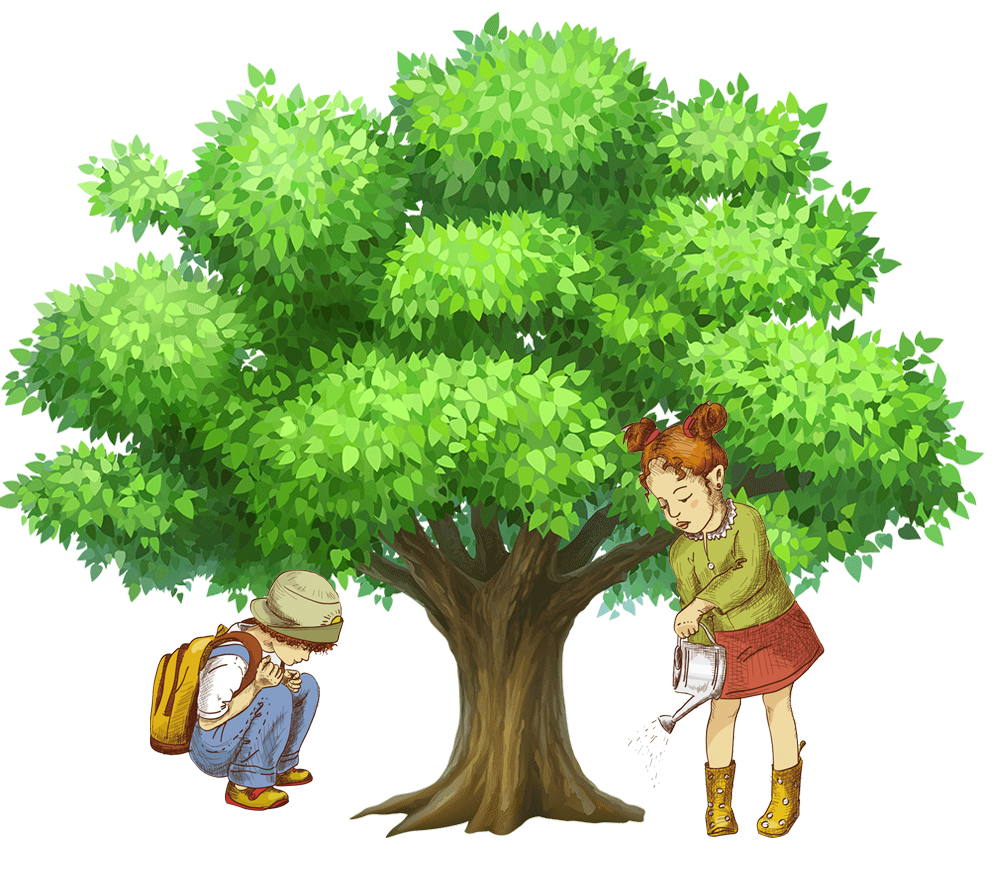 目录
01
请点击此处添加标题文字内容
标题数字等都可以通过点击和重新输入进行更改，顶部开始面板中可以对字体题数字等都可以通过点击。
02
请点击此处添加标题文字内容
标题数字等都可以通过点击和重新输入进行更改，顶部开始面板中可以对字体题数字等都可以通过点击。
03
请点击此处添加标题文字内容
标题数字等都可以通过点击和重新输入进行更改，顶部开始面板中可以对字体题数字等都可以通过点击。
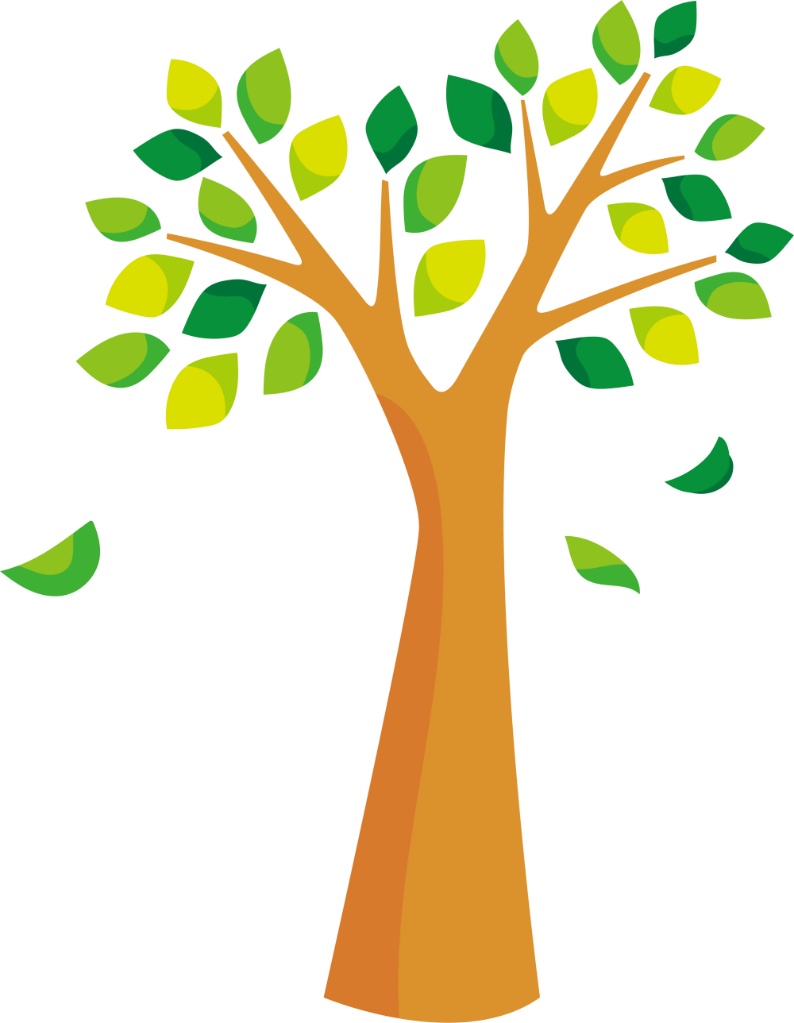 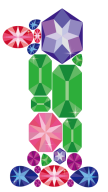 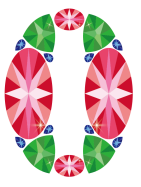 请点击此处添加标题文字内容
标题数字等都可以通过点击和重新输入进行更改，顶部开始面板中可以对字体题数字等都可以通过点击。
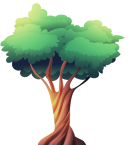 请点击此处添加标题文字内容
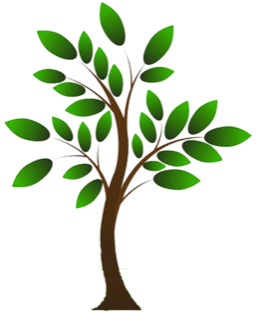 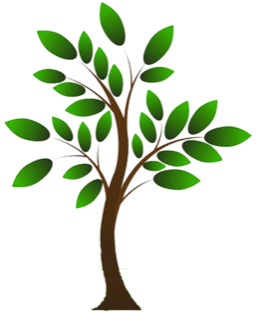 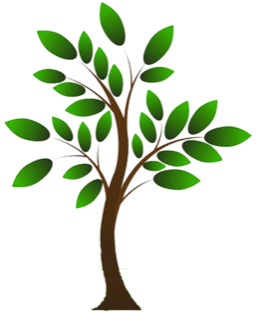 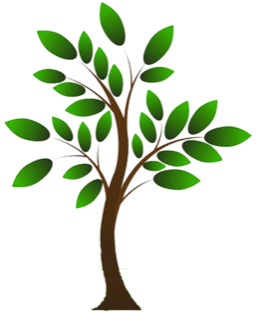 01
03
请点击此处添加标题文字内容
请点击此处添加标题文字内容
标题数字等都可以通过点击和重新输入进行更改，顶部开始面板中可以对字体题数字等都可以通过点击。
标题数字等都可以通过点击和重新输入进行更改，顶部开始面板中可以对字体题数字等都可以通过点击。
04
02
请点击此处添加标题文字内容
请点击此处添加标题文字内容
标题数字等都可以通过点击和重新输入进行更改，顶部开始面板中可以对字体题数字等都可以通过点击。
标题数字等都可以通过点击和重新输入进行更改，顶部开始面板中可以对字体题数字等都可以通过点击。
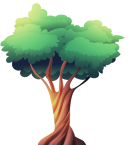 请点击此处添加标题文字内容
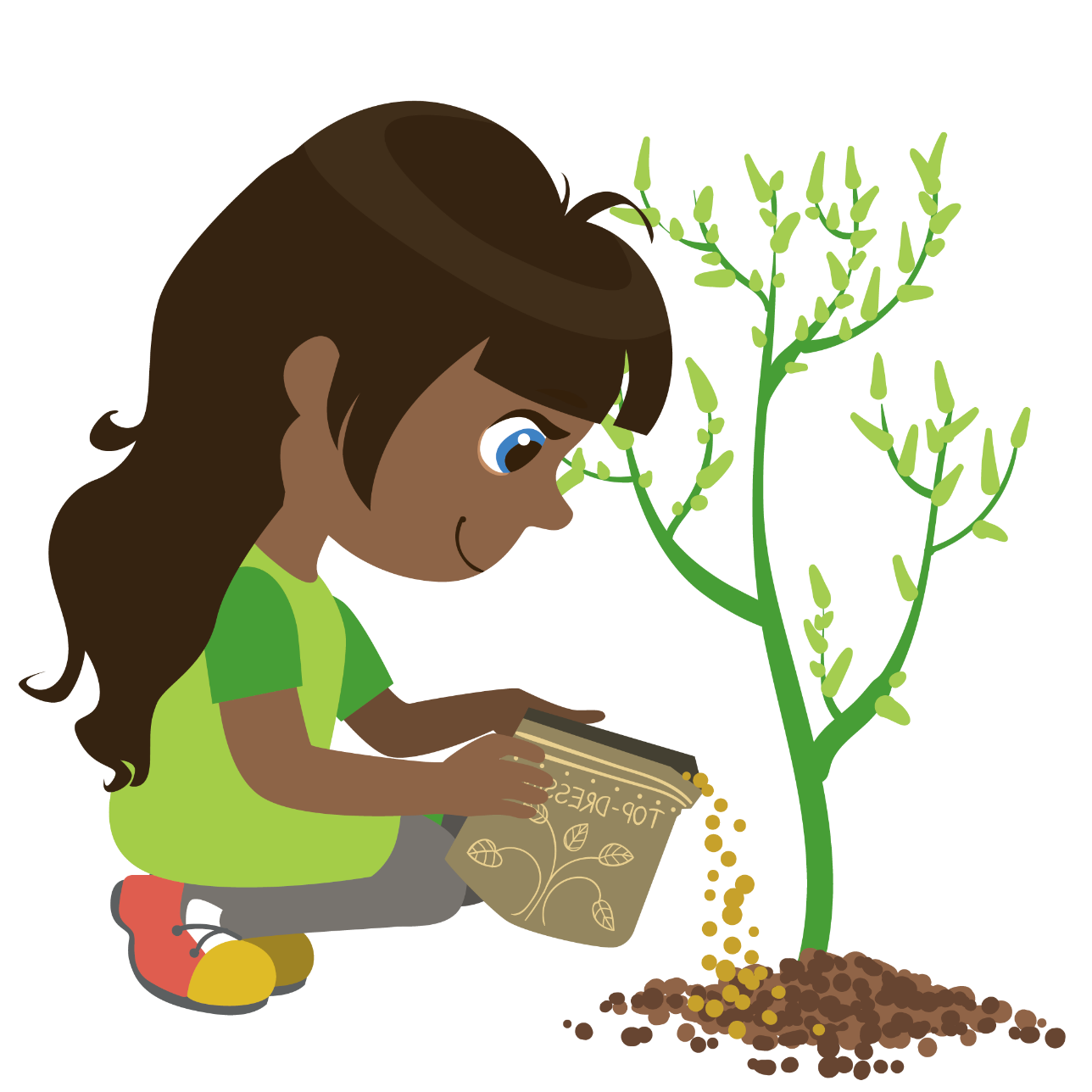 请点击此处添加标题文字内容
标题数字等都可以通过点击和重新输入进行更改，顶部开始面板中可以对字体题数字等都可以通过点击。
请点击此处添加标题文字内容
标题数字等都可以通过点击和重新输入进行更改，顶部开始面板中可以对字体题数字等都可以通过点击。
请点击此处添加标题文字内容
标题数字等都可以通过点击和重新输入进行更改，顶部开始面板中可以对字体题数字等都可以通过点击。
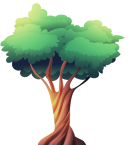 请点击此处添加标题文字内容
请点击此处添加标题文字内容
请点击此处添加标题文字内容
标题数字等都可以通过点击和重新输数字等都可以通过点击。
标题数字等都可以通过点击和重新输数字等都可以通过点击。
请点击此处添加标题文字内容
请点击此处添加标题文字内容
标题数字等都可以通过点击和重新输数字等都可以通过点击。
标题数字等都可以通过点击和重新输数字等都可以通过点击。
请点击此处添加标题文字内容
请点击此处添加标题文字内容
标题数字等都可以通过点击和重新输数字等都可以通过点击。
标题数字等都可以通过点击和重新输数字等都可以通过点击。
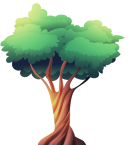 请点击此处添加标题文字内容
请点击此处添加标题文字内容
请点击此处添加标题文字内容
标题数字等都可以通过点击和重新输入进行更改，顶部开始面板中可以对字体题数字等都可以通过点击。
标题数字等都可以通过点击和重新输入进行更改，顶部开始面板中可以对字体题数字等都可以通过点击。
请点击此处添加标题文字内容
请点击此处添加标题文字内容
标题数字等都可以通过点击和重新输入进行更改，顶部开始面板中可以对字体题数字等都可以通过点击。
标题数字等都可以通过点击和重新输入进行更改，顶部开始面板中可以对字体题数字等都可以通过点击。
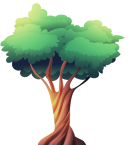 请点击此处添加标题文字内容
请点击此处添加标题文字内容
标题数字等都可以通过点击和重新输入进行更改，顶部“开始”面板中可以对字体题数字等都可以通过点标题数字等都可以通过点击和重新输入进行更改，顶部开始面板中可以对字体题数字等都可以通过点击标题数字等都可以通过点击和重新输入进行更改，顶部开始面板中可以对字体题数字等都可以通过点击击。
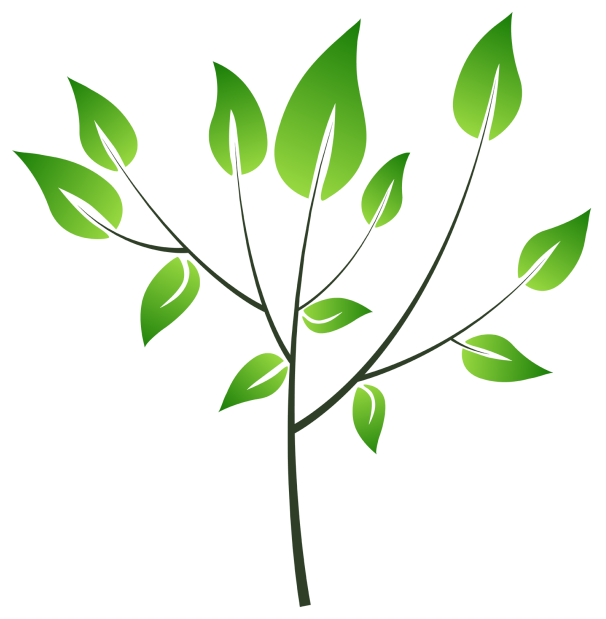 请点击此处添加标题文字内容
请点击此处添加标题文字内容
01
03
标题数字等都可以通过点击和重新输入进行更改，顶部开始面板中可以对字体题数字等都可以通过点击。
标题数字等都可以通过点击和重新输入进行更改，顶部开始面板中可以对字体题数字等都可以通过点击。
请点击此处添加标题文字内容
请点击此处添加标题文字内容
04
02
标题数字等都可以通过点击和重新输入进行更改，顶部开始面板中可以对字体题数字等都可以通过点击。
标题数字等都可以通过点击和重新输入进行更改，顶部开始面板中可以对字体题数字等都可以通过点击。
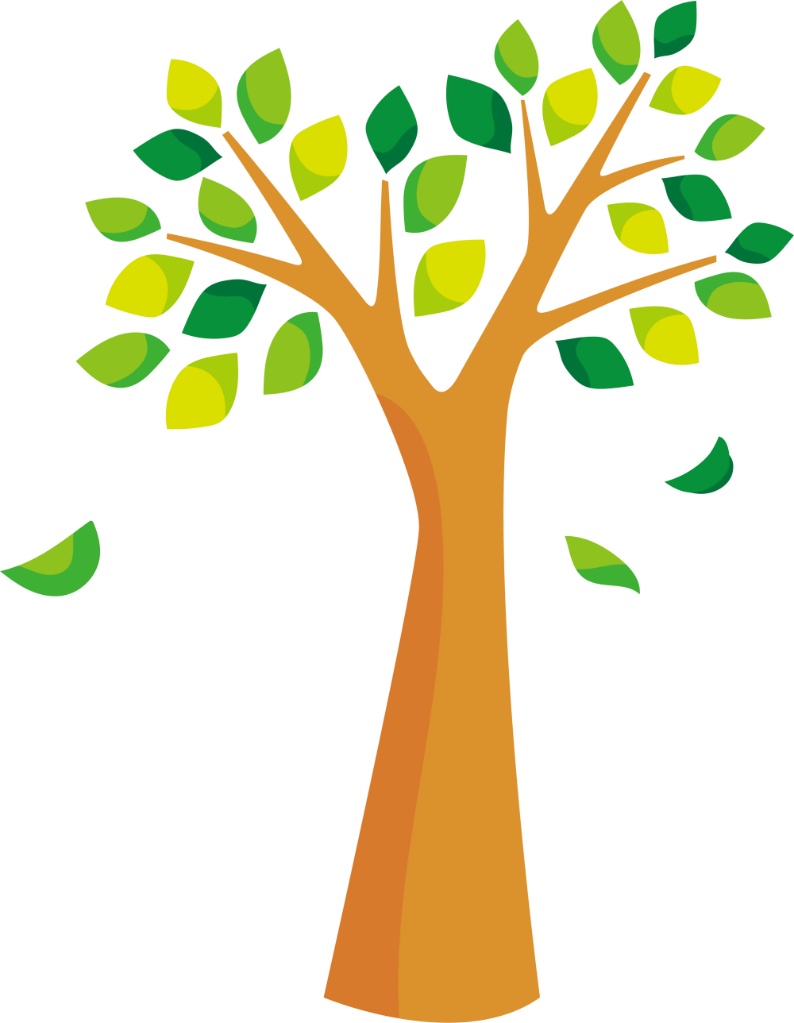 请点击此处添加标题文字内容
标题数字等都可以通过点击和重新输入进行更改，顶部开始面板中可以对字体题数字等都可以通过点击。
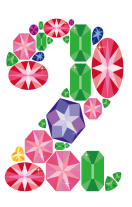 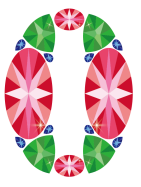 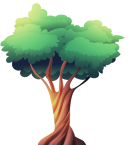 请点击此处添加标题文字内容
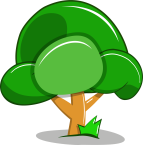 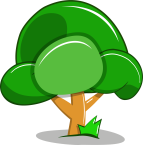 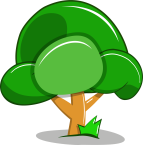 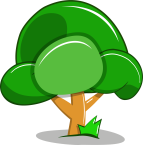 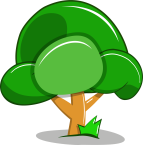 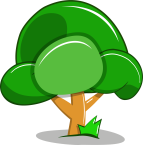 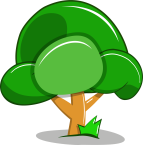 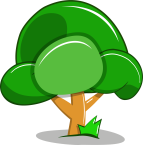 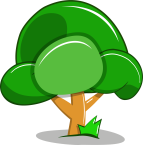 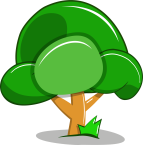 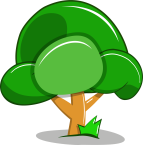 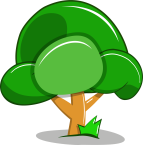 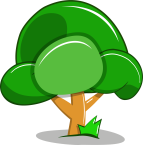 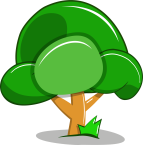 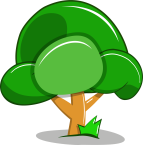 20%
64%
请点击此处添加标题文字内容
标题数字等都可以通过点击和重新输入进行更改，顶部“开始”面板中可以对字体题数字等都可以通过点击。
请点击此处添加标题文字内容
标题数字等都可以通过点击和重新输入进行更改，顶部“开始”面板中可以对字体题数字等都可以通过点击。
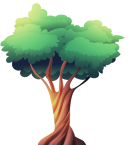 请点击此处添加标题文字内容
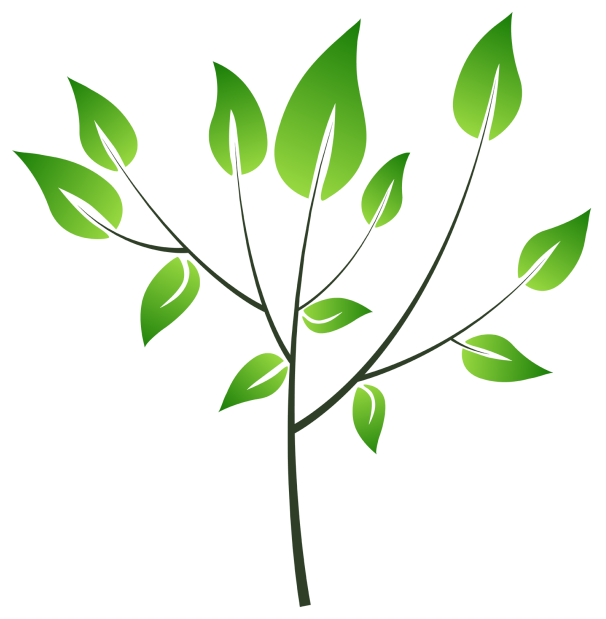 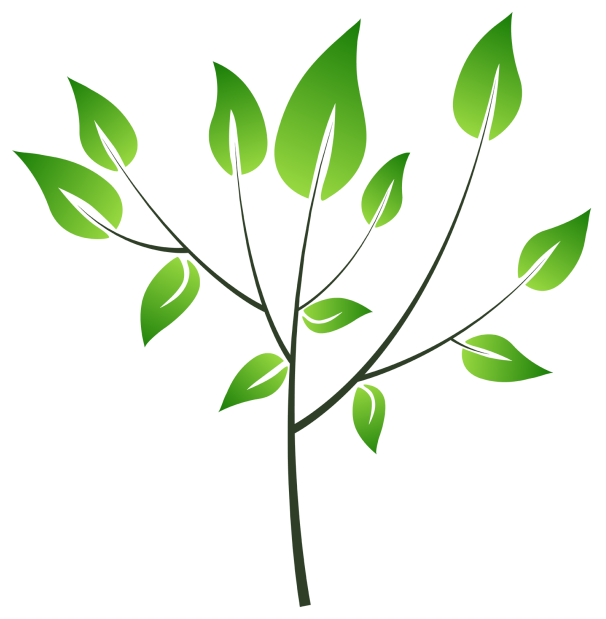 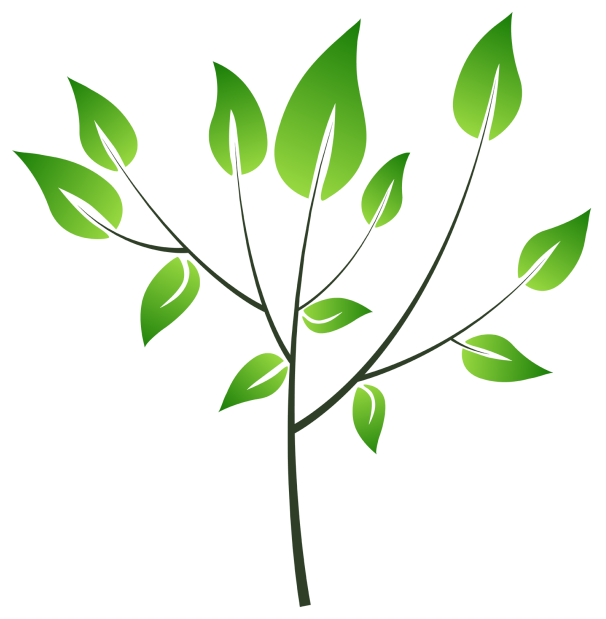 请点击此处添加标题文字内容
请点击此处添加标题文字内容
请点击此处添加标题文字内容
标题数字等都可以通过点击和重新输入进行更改，顶部开始面板中可以对字体题数字等都可以通过点击。
标题数字等都可以通过点击和重新输入进行更改，顶部开始面板中可以对字体题数字等都可以通过点击。
标题数字等都可以通过点击和重新输入进行更改，顶部开始面板中可以对字体题数字等都可以通过点击。
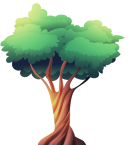 请点击此处添加标题文字内容
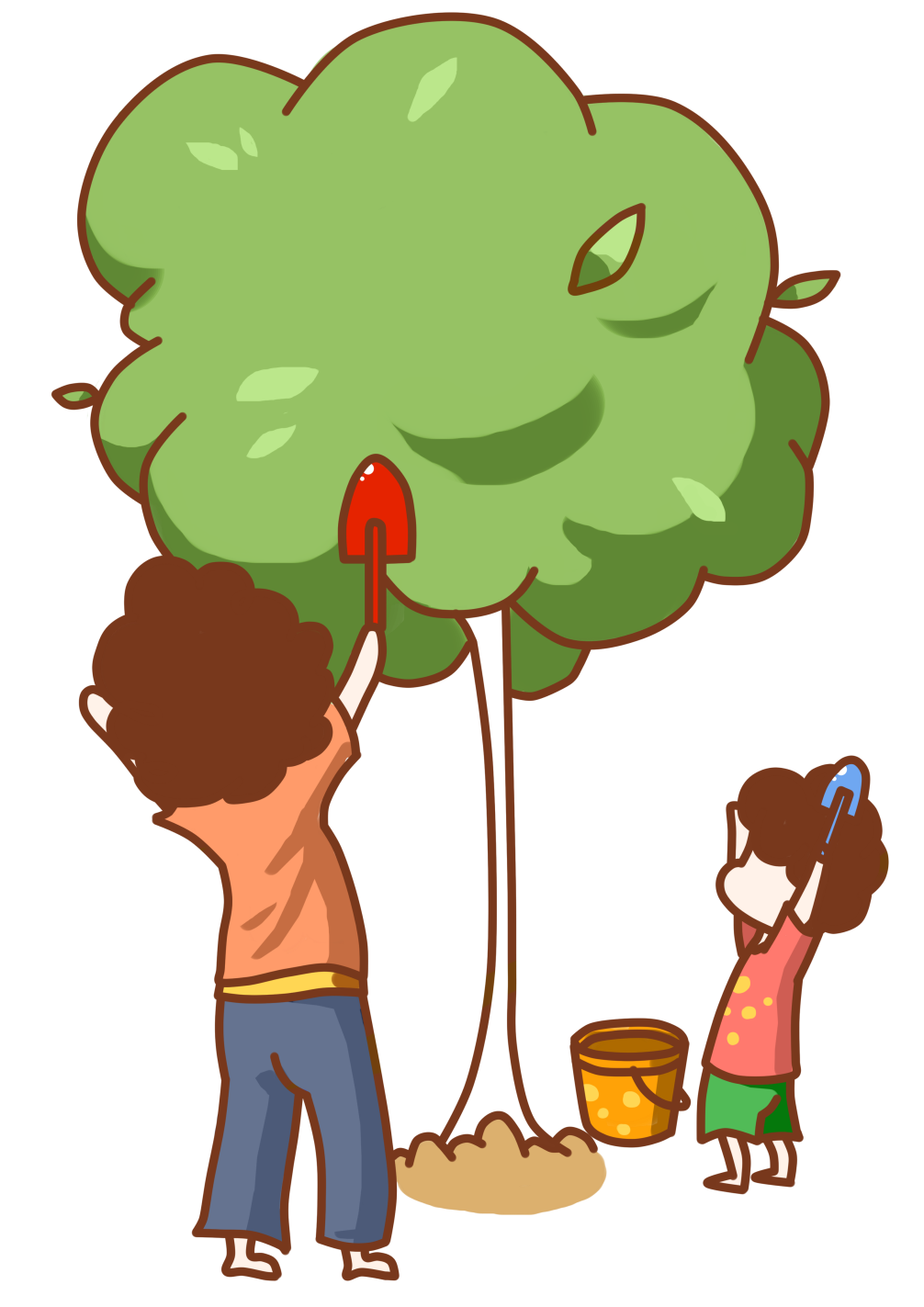 S
W
请点击此处添加标题文字内容
请点击此处添加标题文字内容
标题数字等都可以通过点击和重新输入进行更改，顶部开始面板中可以对字体题数字等都可以通过点击。
标题数字等都可以通过点击和重新输入进行更改，顶部开始面板中可以对字体题数字等都可以通过点击。
O
T
请点击此处添加标题文字内容
请点击此处添加标题文字内容
标题数字等都可以通过点击和重新输入进行更改，顶部开始面板中可以对字体题数字等都可以通过点击。
标题数字等都可以通过点击和重新输入进行更改，顶部开始面板中可以对字体题数字等都可以通过点击。
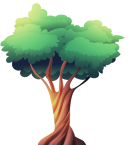 请点击此处添加标题文字内容
请点击此处添加标题文字内容
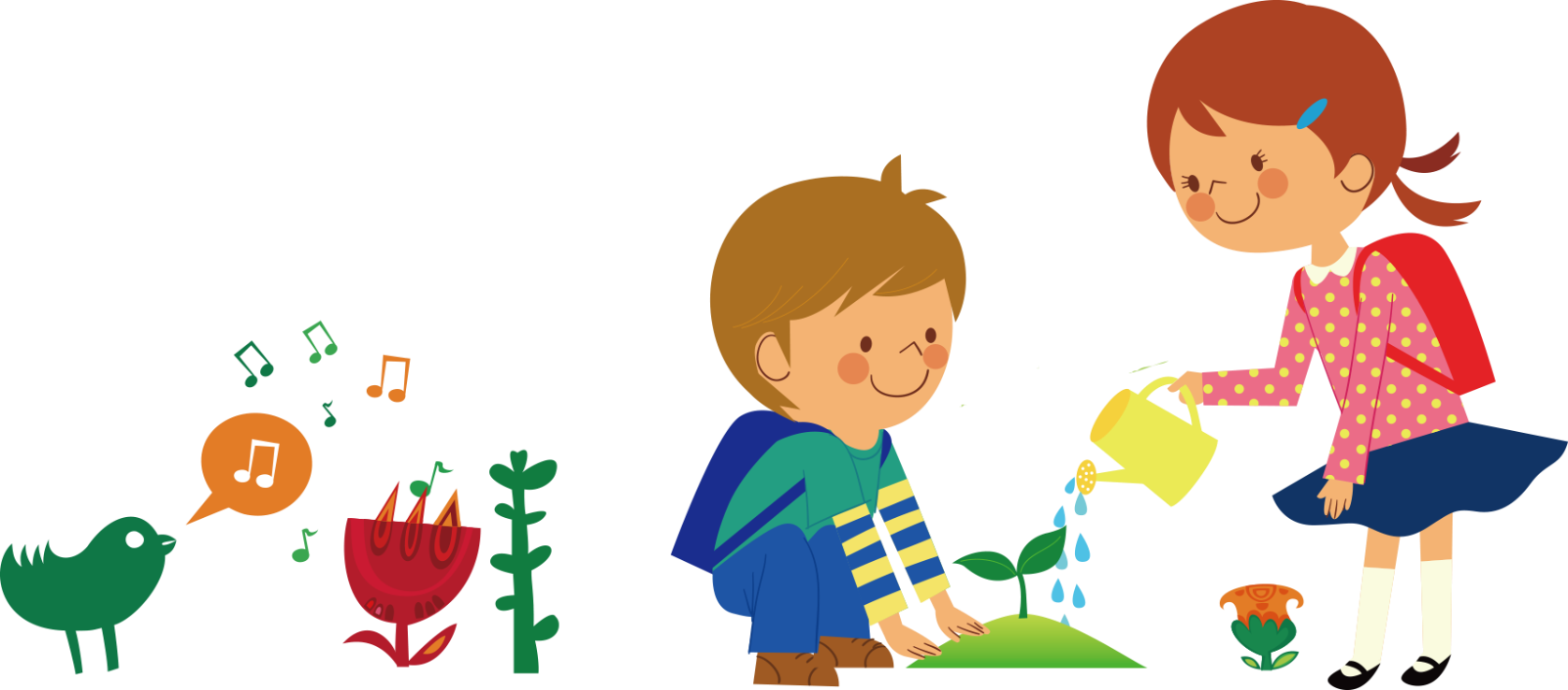 标题数字等都可以通过点击和重新输入进行更改，顶部开始面板中可以对字体题标题数字等都可以通过点击和重新输入进行更改，顶部开始面板中可以对字体题数字等都可以通过点击数字等都可以通过点击。
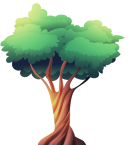 请点击此处添加标题文字内容
请点击此处添加标题文字内容
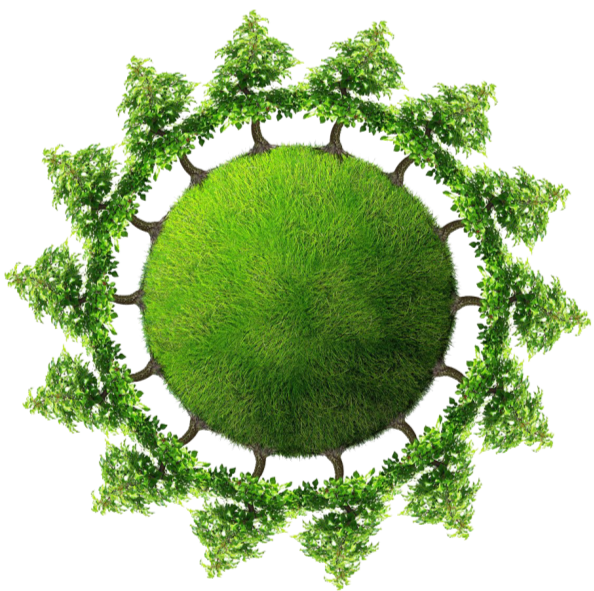 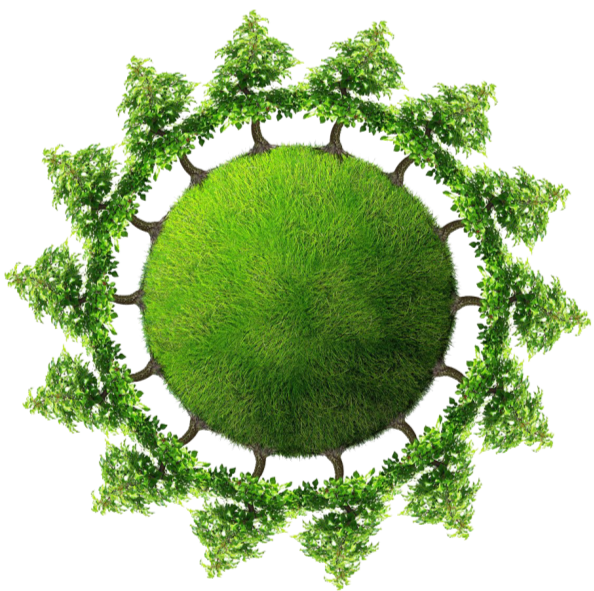 标题数字等都可以通过点击和重新输入进行更改，顶部开始面板中可以对字体题数字等都可以通过点击。
03
01
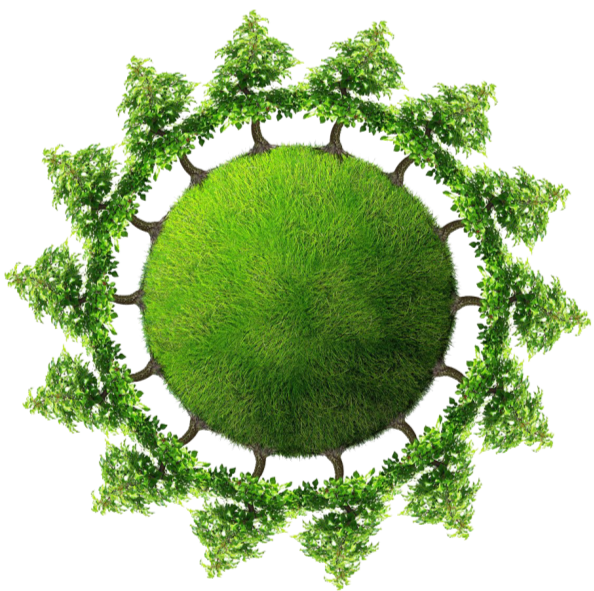 02
请点击此处添加标题文字内容
请点击此处添加标题文字内容
标题数字等都可以通过点击和重新输入进行更改，顶部开始面板中可以对字体题数字等都可以通过点击。
标题数字等都可以通过点击和重新输入进行更改，顶部开始面板中可以对字体题数字等都可以通过点击。
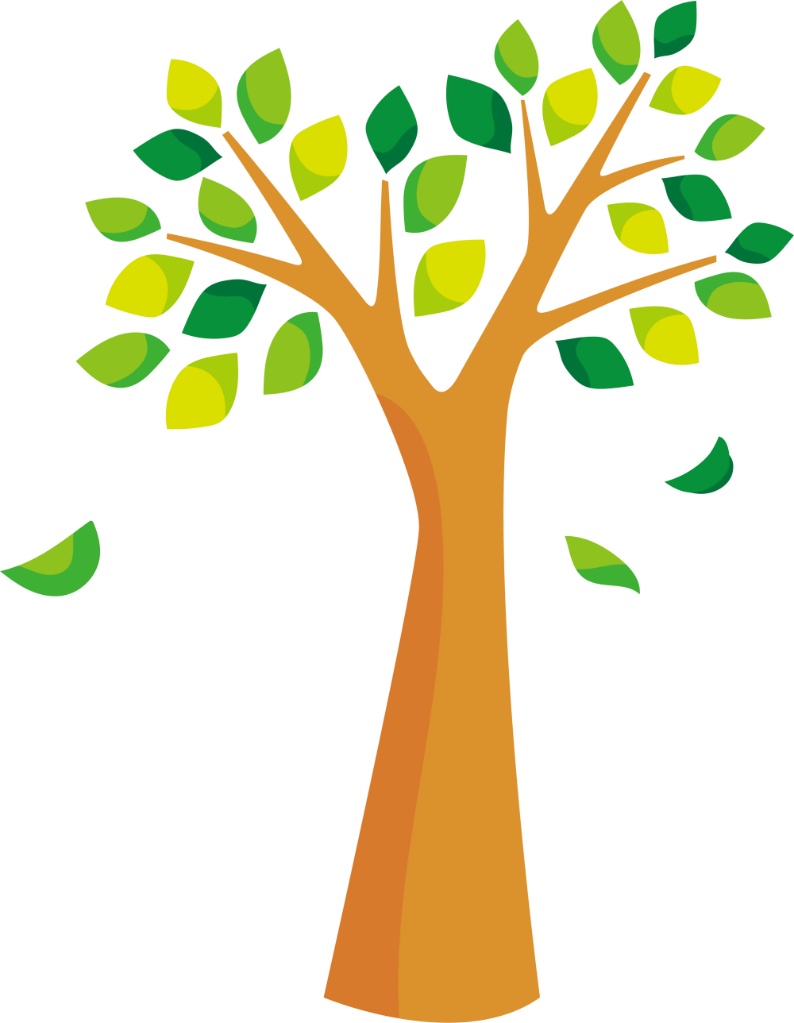 请点击此处添加标题文字内容
标题数字等都可以通过点击和重新输入进行更改，顶部开始面板中可以对字体题数字等都可以通过点击。
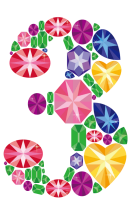 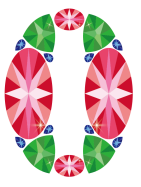 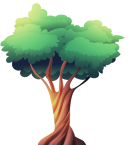 请点击此处添加标题文字内容
03
02
01
04
请点击此处添加标题文字内容
标题数字等都可以通过点击和重新输入进行更改，顶部开始面板中可以对字体题数字等都可以通过点击。
请点击此处添加标题文字内容
请点击此处添加标题文字内容
标题数字等都可以通过点击和重新输入进行更改，顶部开始面板中可以对字体题数字等都可以通过点击。
请点击此处添加标题文字内容
标题数字等都可以通过点击和重新输入进行更改，顶部开始面板中可以对字体题数字等都可以通过点击。
标题数字等都可以通过点击和重新输入进行更改，顶部开始面板中可以对字体题数字等都可以通过点击。
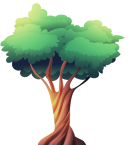 请点击此处添加标题文字内容
请点击此处添加标题文字内容
请点击此处添加标题文字内容
标题数字等都可以通过点击和重新输入进行更改，顶部开始面板中可以对字体题数字等都可以通过点击。
标题数字等都可以通过点击和重新输入进行更改，顶部开始面板中可以对字体题数字等都可以通过点击。
请点击此处添加标题文字内容
请点击此处添加标题文字内容
标题数字等都可以通过点击和重新输入进行更改，顶部开始面板中可以对字体题数字等都可以通过点击。
标题数字等都可以通过点击和重新输入进行更改，顶部开始面板中可以对字体题数字等都可以通过点击。
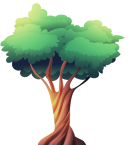 请点击此处添加标题文字内容
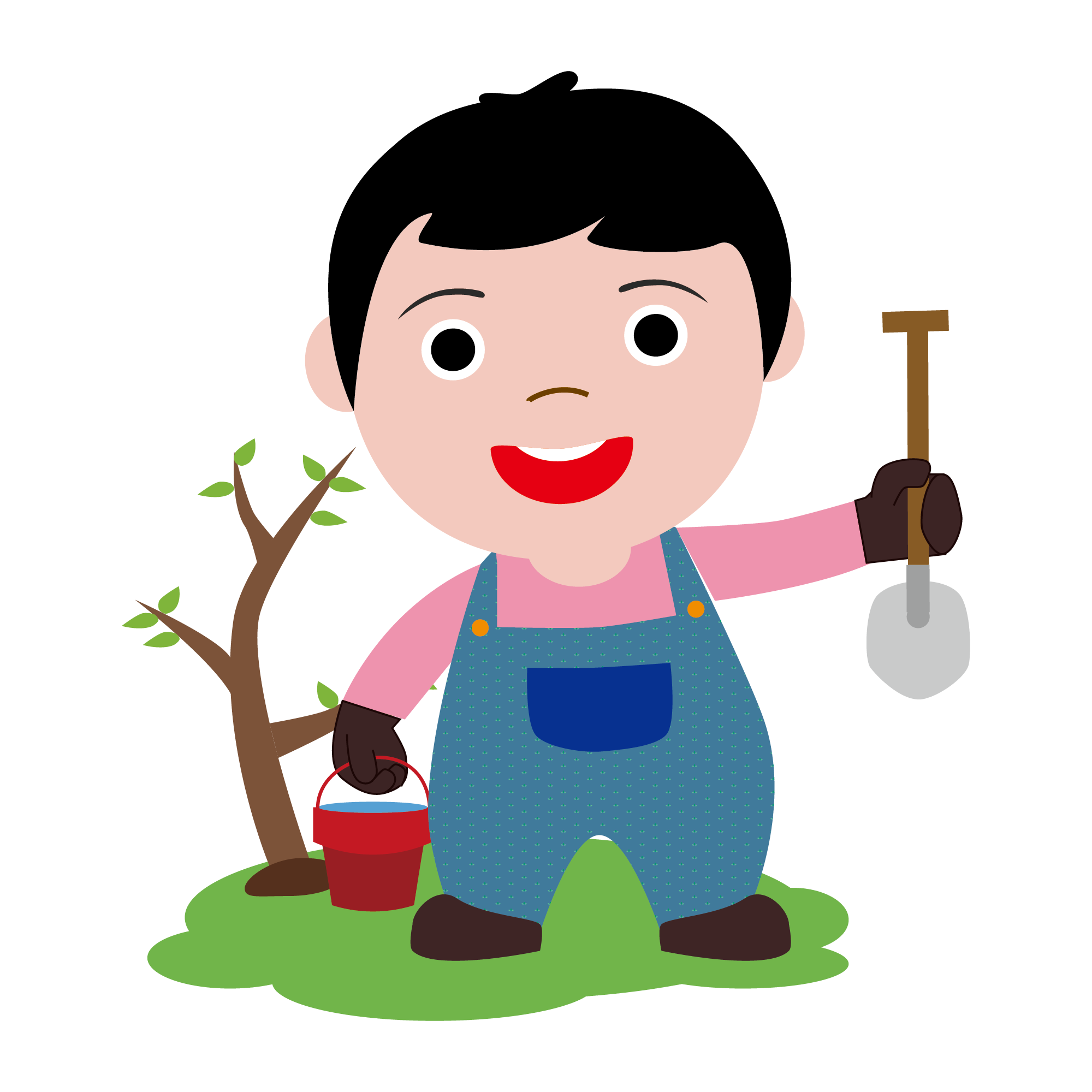 请点击此处添加标题文字内容
标题数字等都可以通过点击和重新输入进行更改，顶部开始面板中可以对字体题数字等都可以通过点击。
请点击此处添加标题文字内容
标题数字等都可以通过点击和重新输入进行更改，顶部开始面板中可以对字体题数字等都可以通过点击。
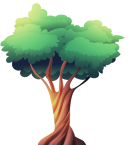 请点击此处添加标题文字内容
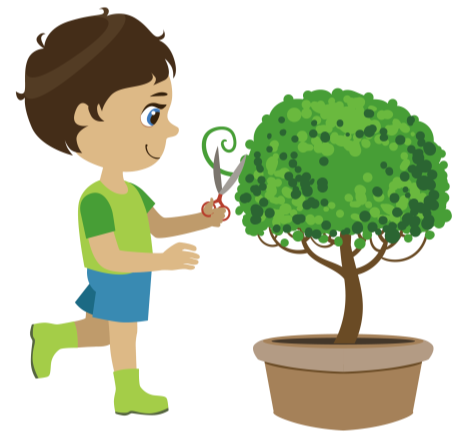 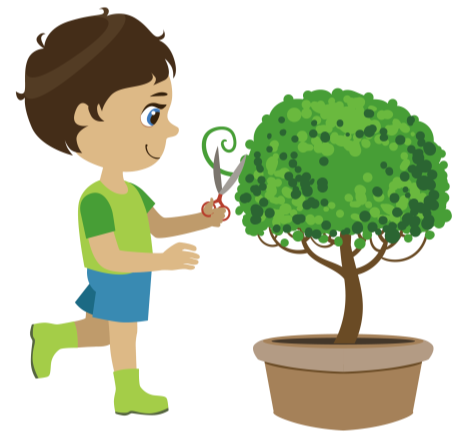 请点击此处添加标题文字内容
请点击此处添加标题文字内容
标题数字等都可以通过点击和重新输入进行更改，顶部开始面板中可以对字体题数字等都可以通过点击。
标题数字等都可以通过点击和重新输入进行更改，顶部开始面板中可以对字体题数字等都可以通过点击。
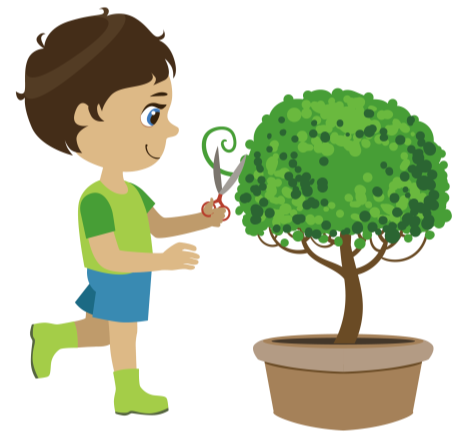 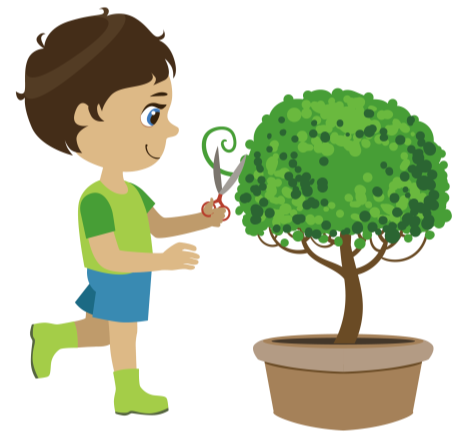 请点击此处添加标题文字内容
请点击此处添加标题文字内容
标题数字等都可以通过点击和重新输入进行更改，顶部开始面板中可以对字体题数字等都可以通过点击。
标题数字等都可以通过点击和重新输入进行更改，顶部开始面板中可以对字体题数字等都可以通过点击。
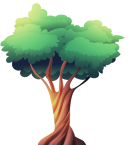 请点击此处添加标题文字内容
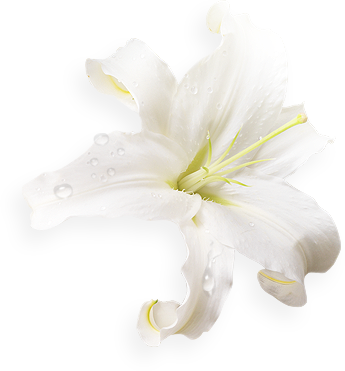 请点击此处添加标题文字内容
请点击此处添加标题文字内容
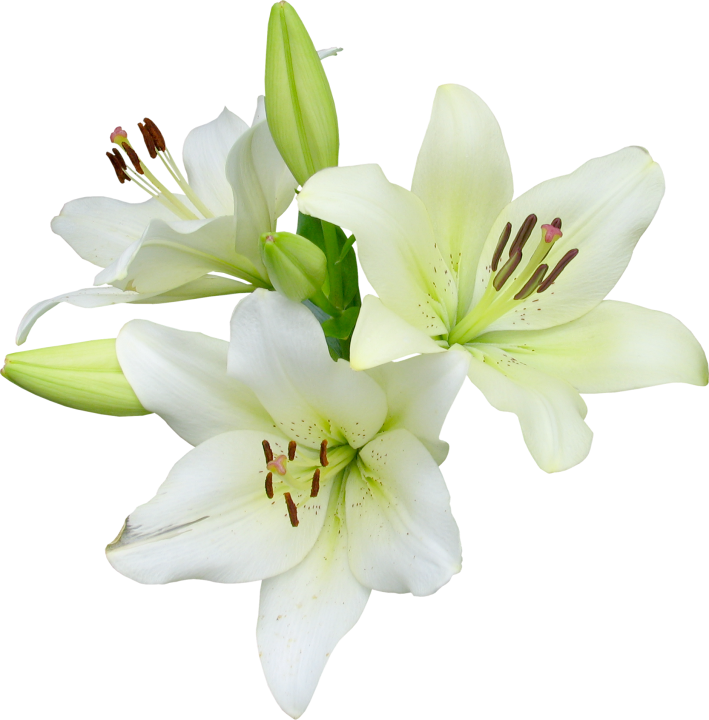 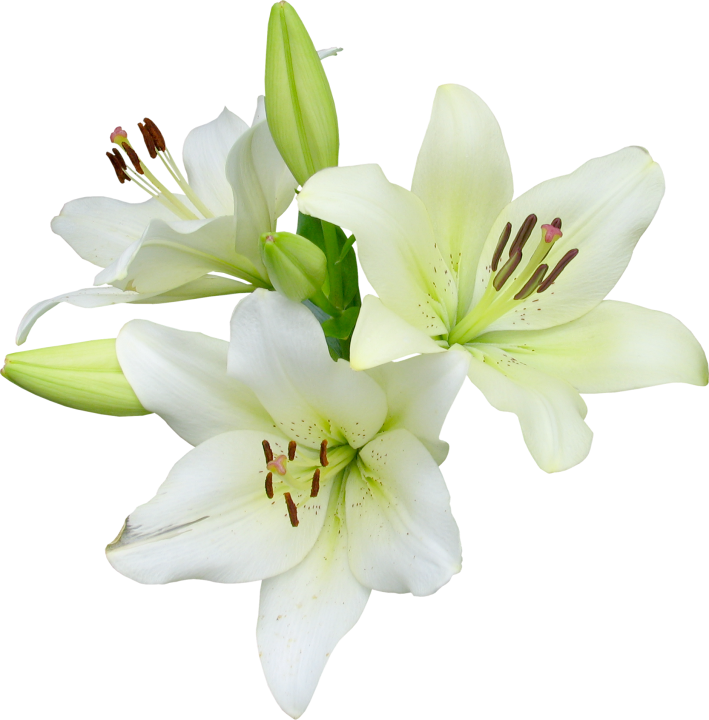 标题数字等都可以通过点击和重新输入进行更改，顶部开始面板中可以对字体题数字等都可以通过点击标题数字等都可以面板中可以对字体题数字可以通过点击。
标题数字等都可以通过点击和重新输入进行更改，顶部开始面板中可以对字体题数字等都可以通过点击标题数开始面板中可以对字体题数字等都可以通过点击。
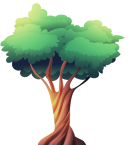 请点击此处添加标题文字内容
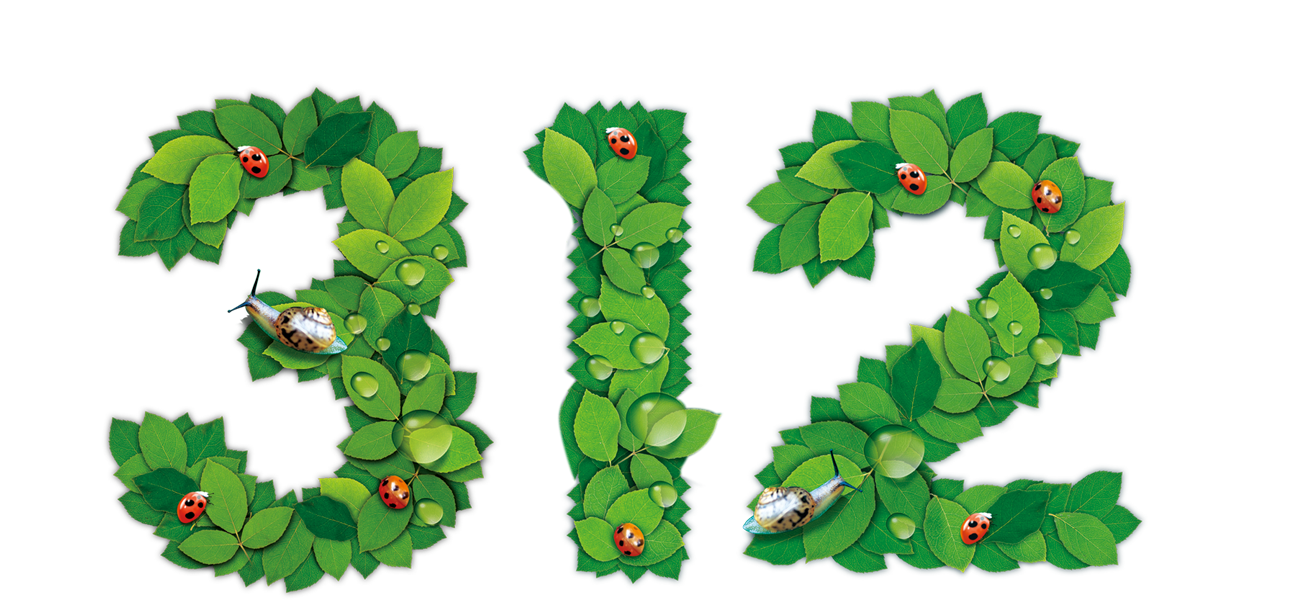 保 护 环 境
势 在 必 行
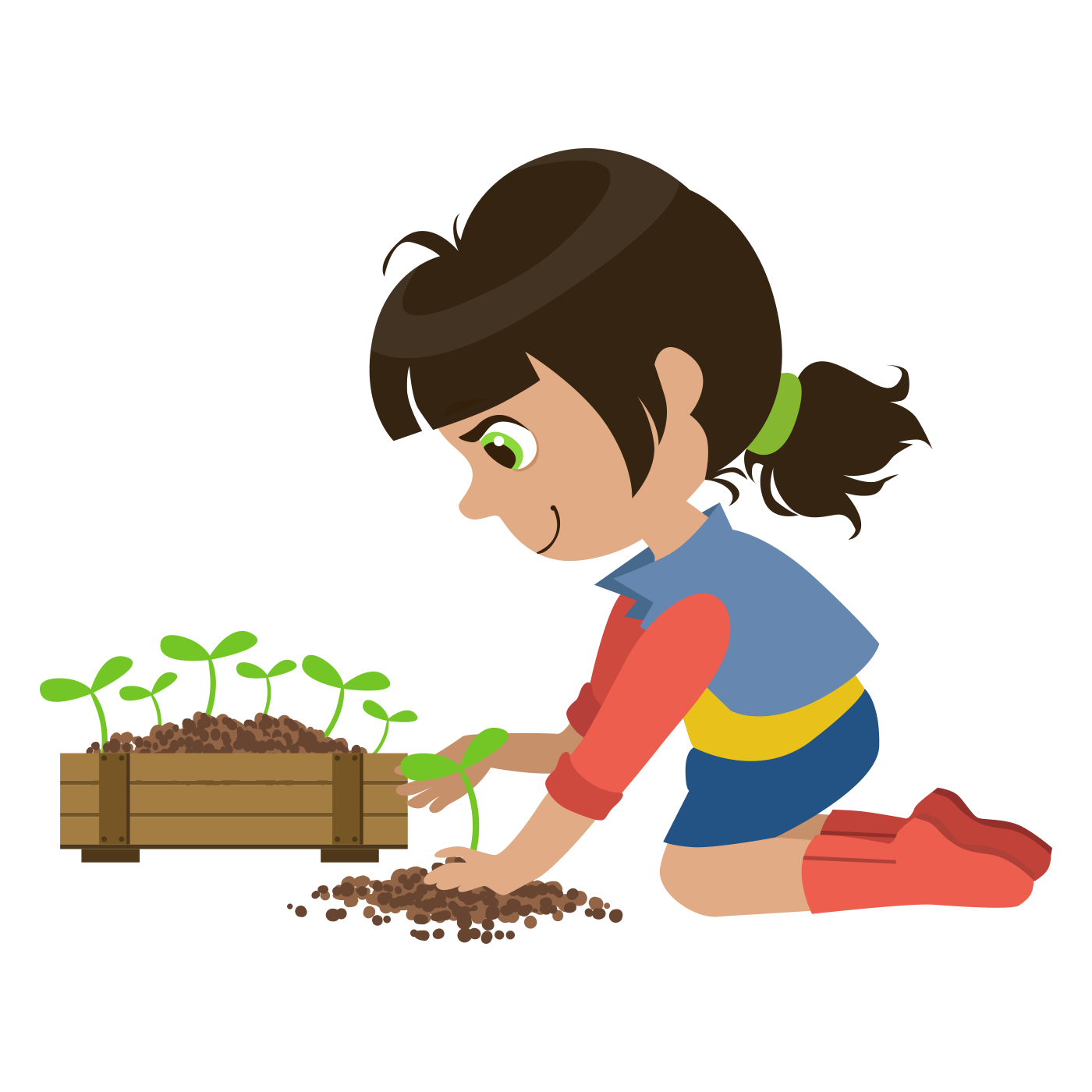 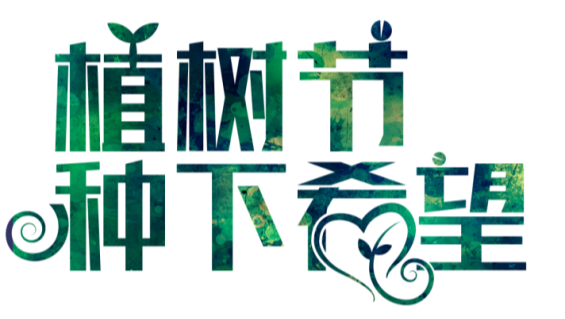 植树节保护环境类通用PPT模板